Развитие детского самоуправления в школе №8 им.У.Абдукаимова Ленинского района г.Бишкек
«ЖАШ ГВАРДИЯ»
История развития Детской Юношеской Организации СОШ№8 Ленинского района г.Бишкек «Жаш Гвардия».
 Школьное самоуправление предназначено для развития познавательных интересов учащихся, творческого подхода и активной позиции в образовательном процессе:
в планировании и проведении познавательных дел;
в организации коллективных творческих внеклассных мероприятий;
ведет учет учебных достижений учеников школы.
«ЖАШ ГВАРДИЯ»
Через самоуправление решаются задачи:
развитие, сплочение ученического коллектива;
жизненное самоуправление;
умение решать проблемы;
самораскрытие и самореализация личности;
принцип равноправия в совместной деятельности;
формирование и сохранение школьных традиций.
«ЖАШ ГВАРДИЯ»
До 2010 года ДЮО СОШ №8 именовалось – ДЮО «Манас». В апреле 2010 года на Совете Лидеров школы было решено переименовать организацию и присвоить ей название « Жаш Гвардия». Это решение было продиктовано веяниями нового времени и тем, что воспитательная система школы перешла на новый этап развития и основным направлением стало направление «Ученик- патриот и гражданин». День рожденья новой организации 19 апреля 2010 года.
«ЖАШ ГВАРДИЯ»
С 2010 года 19 апреля празднуется день рождения «Жаш Гвардии», проводится торжественная линейка на Аллее Героев  у памятника Т   .Бегельдинову, по бульвару Молодая Гвардия и награждаются лучшие активные ученики и классные руководители.
Форма правления президентско- парламентская.
За время существования ДЮО , президентами « Жаш Гвардии» были: Калюжный Тимур 1 год, Сулайманов Бекнур 4 года, Аширова Алина 4 года, Талантбекова Айдана 4 месяца.
В парламент входят 15 членов- лидеров старших классов.
«ЖАШ ГВАРДИЯ»
Всего членов ДЮО с 5-11 классы 617 чел.
ДЮО имеет свою символику: флаг, герб, гимн, девиз.
НАШ ДЕВИЗ:
« Гореть и не меркнуть, вперед шагать и новые звезды в пути зажигать».
В школе сложились свои традиции по проведению мероприятий и празднования традиционных праздников.
ДЮО работает по направлениям:
- «- «Здоровый образ жизни»
Профессиональная ориентация»
- «Патриотическое воспитание»
- « Спортивно- оздоровительная воспитание»
- «Профилактика правонарушений»
- « Экологическое воспитание»
- «Культурно- массовое воспитание»
- « Тимуровское движение»
- « ЮИД  движение»
1 сентября « День знаний»
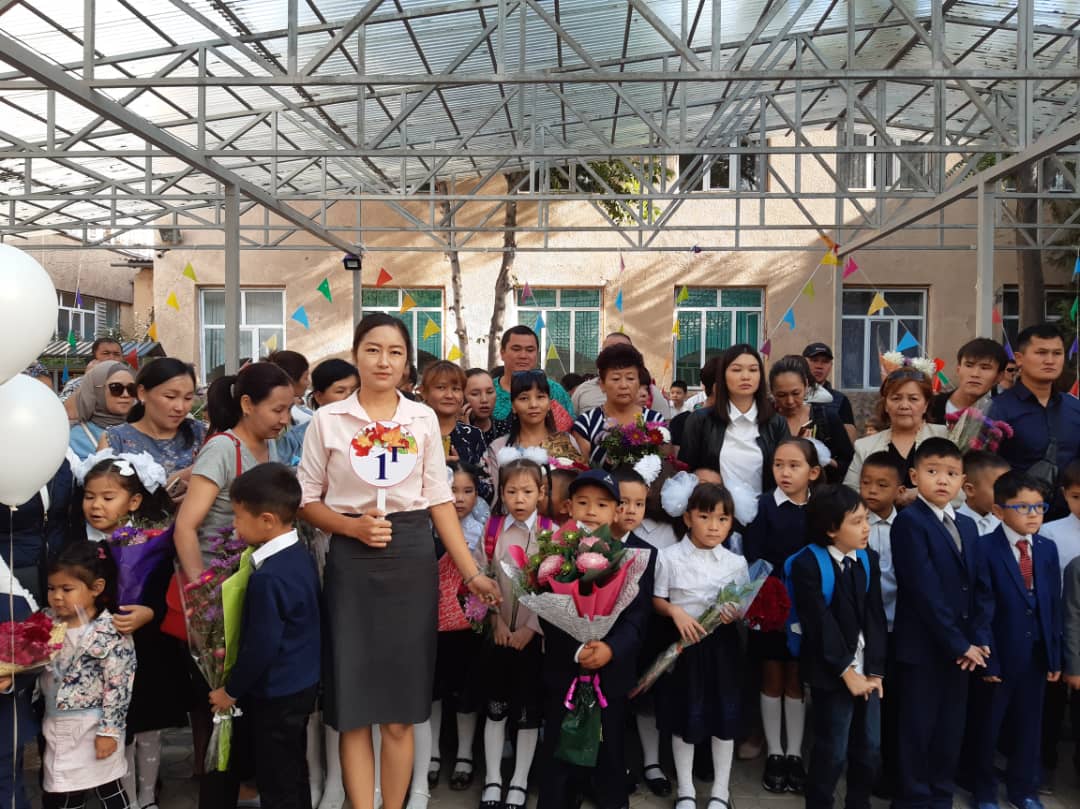 Проект « Останови насилие над детьми»
ДЮО участвует в различных проектах, в данный момент работает над проектом
 « Останови насилие над детьми». Участвует в создании форум- театров.
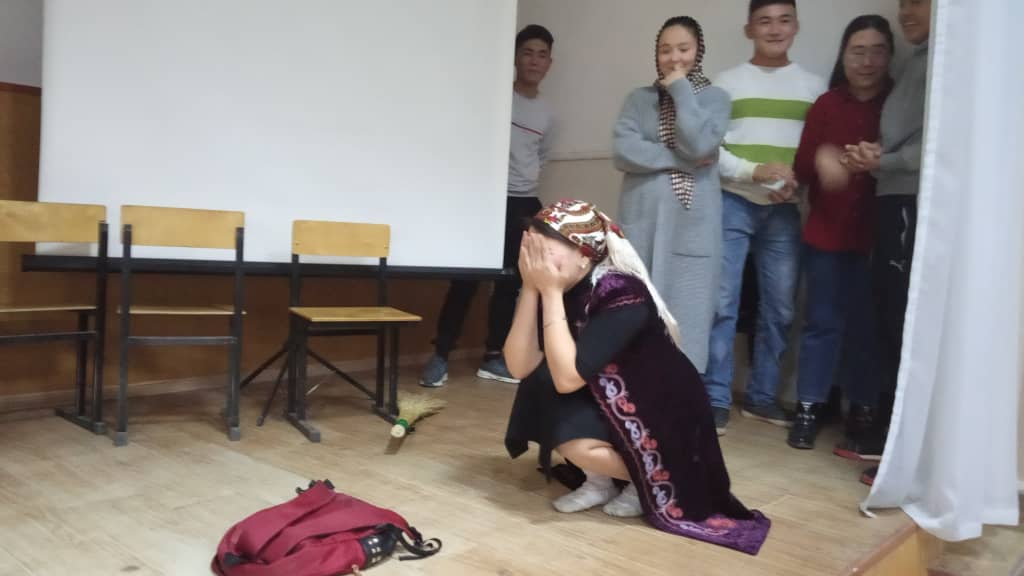 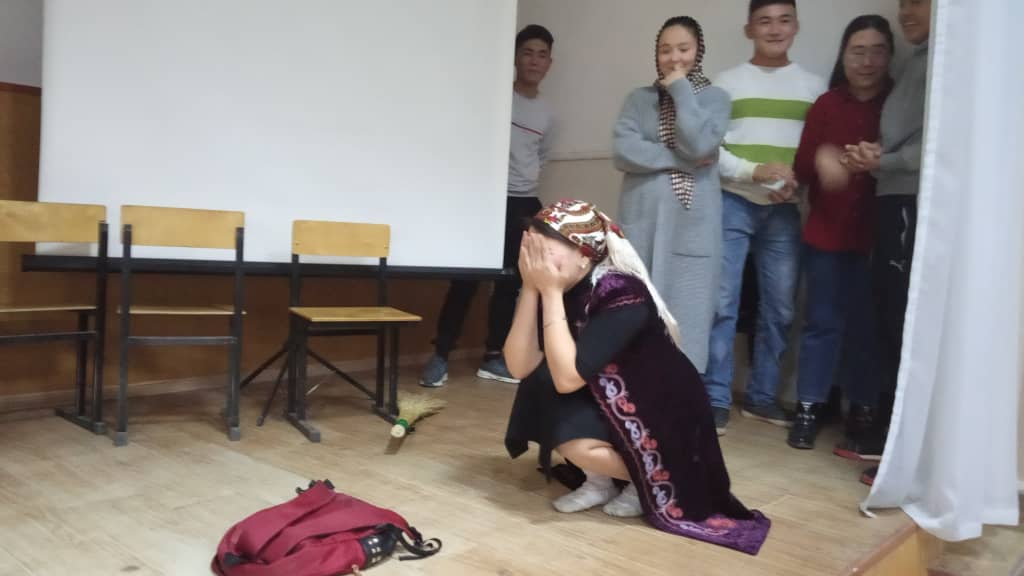 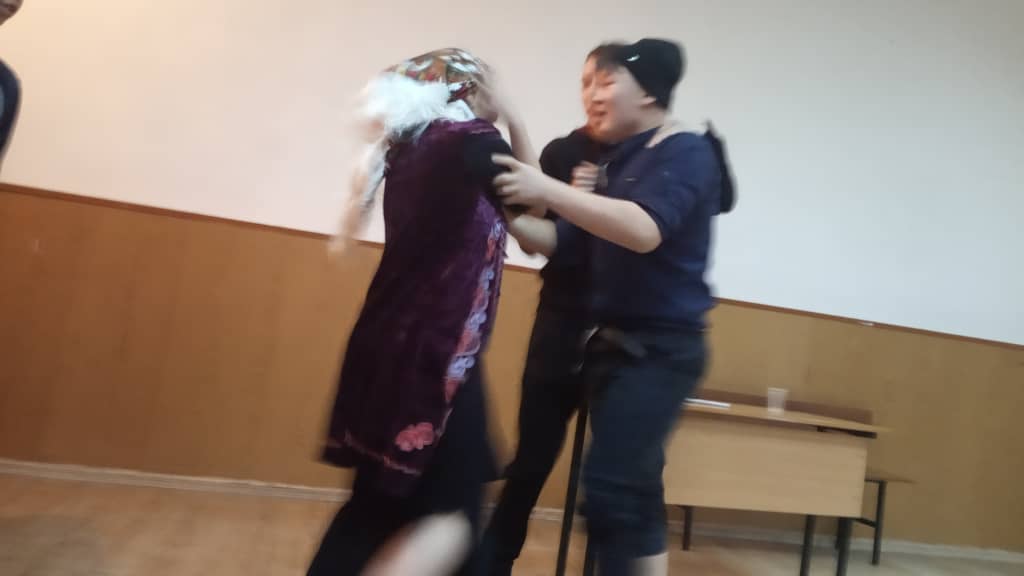 Проект «Память поколений»
Актуальной сегодня становится проблема памяти поколений и сохранение традиций.
Школьные традиции является тем звеном , которое объединяет учителей, учеников, родителей.
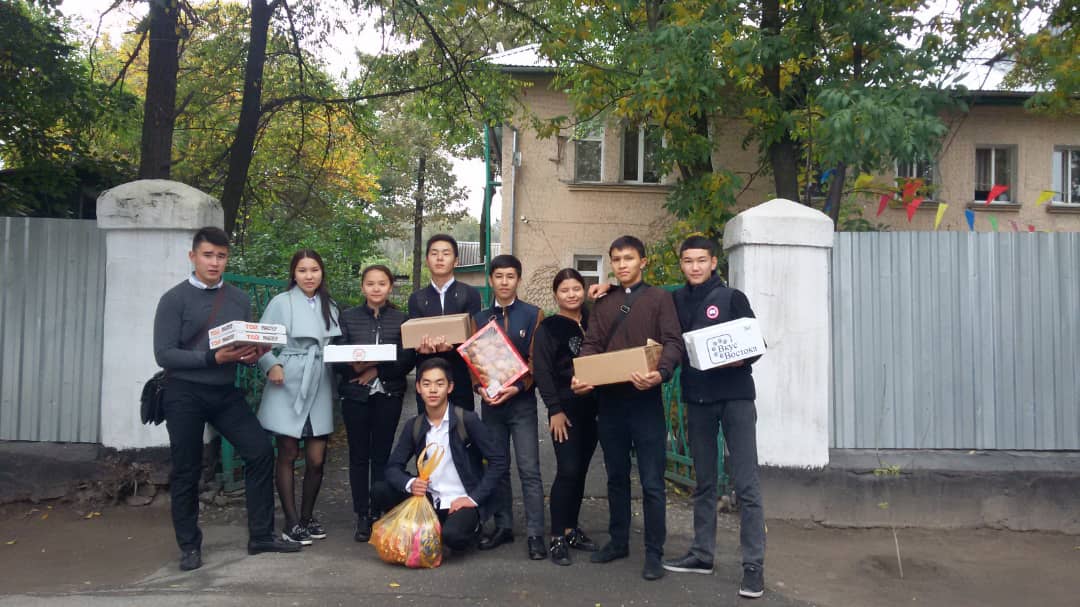 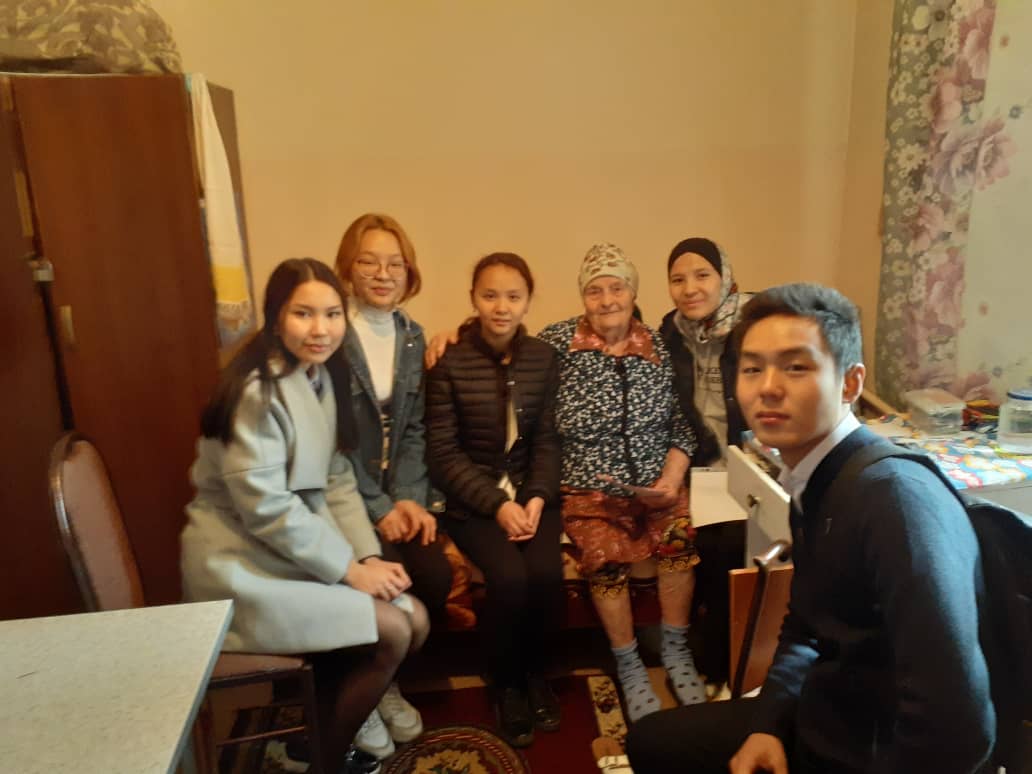 В школе сложились свои традиции по проведению мероприятий и празднования традиционных праздников.
Школа организовывает и проводит мероприятия: посвящение
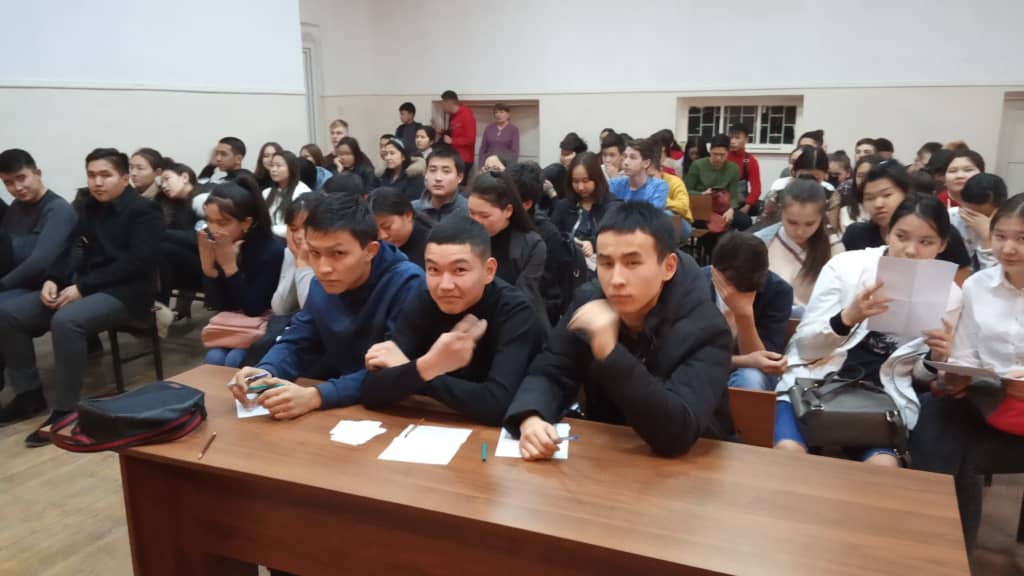 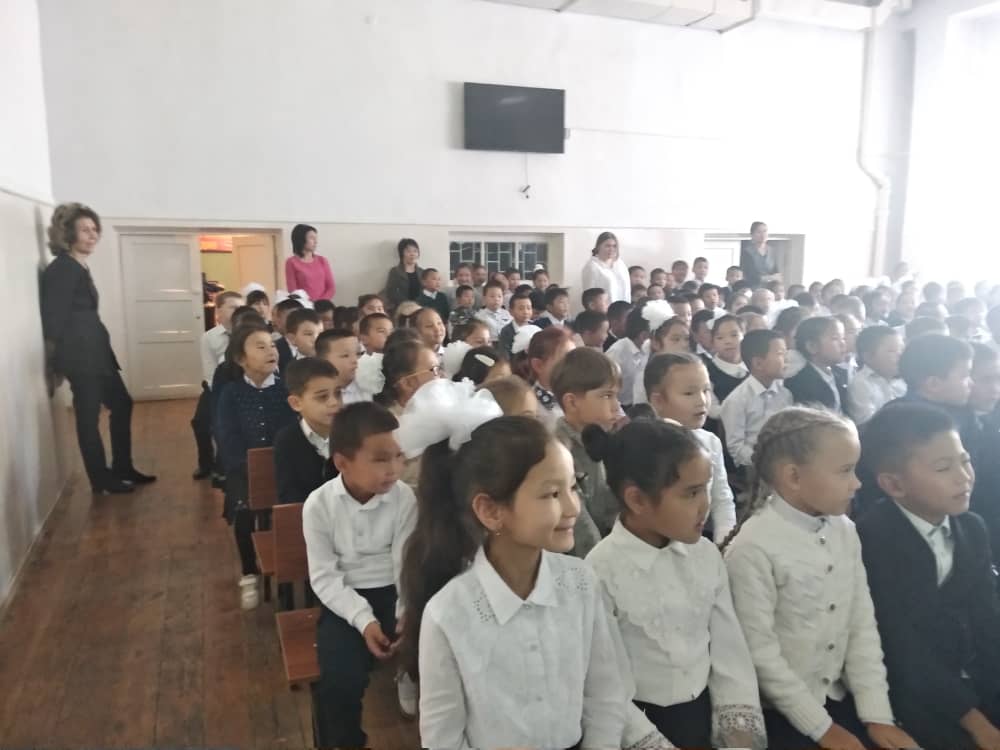 «Посвящение в первоклассники»
« Дары осени»
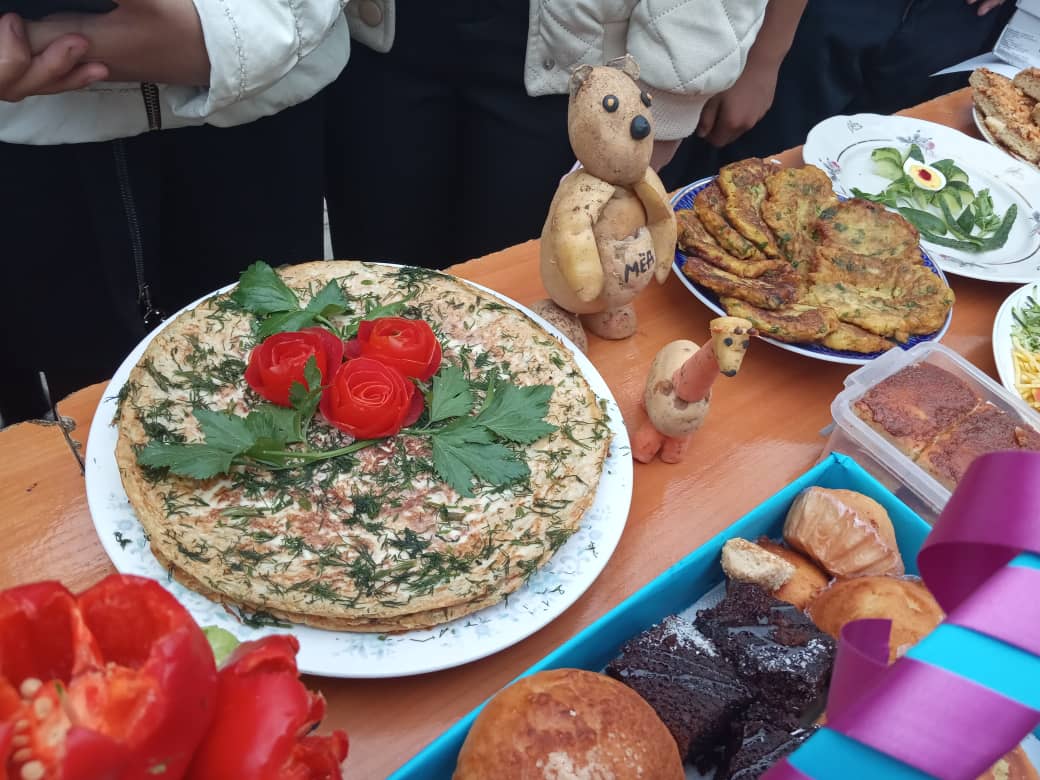 « Т. Усубалиеву 100 лет»
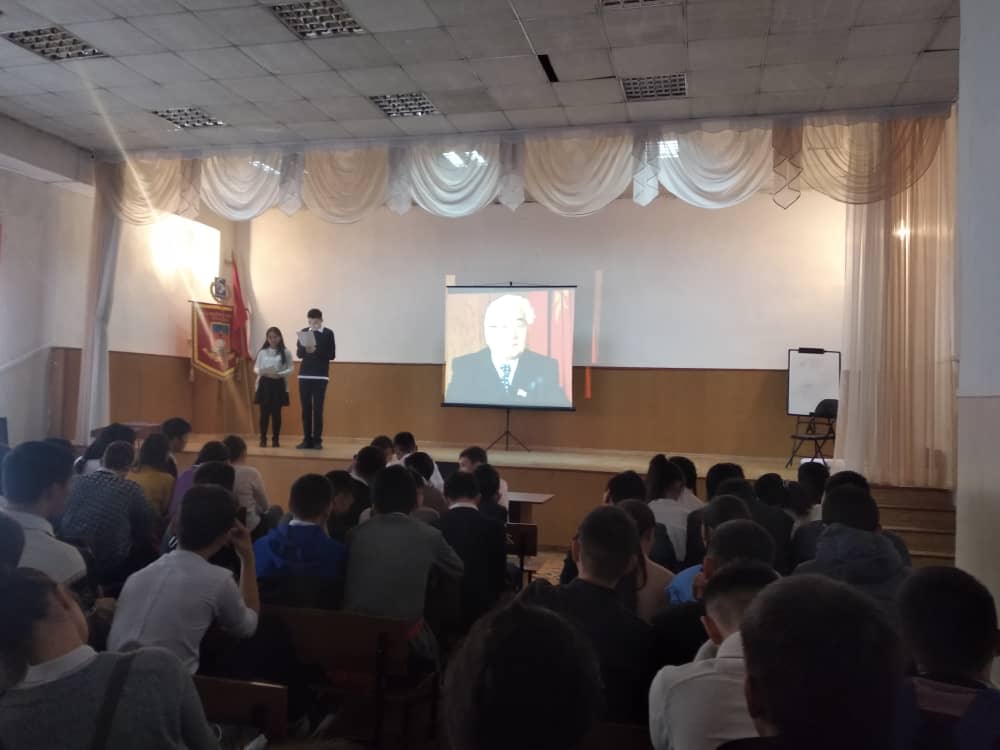 « Международный день ребенка»
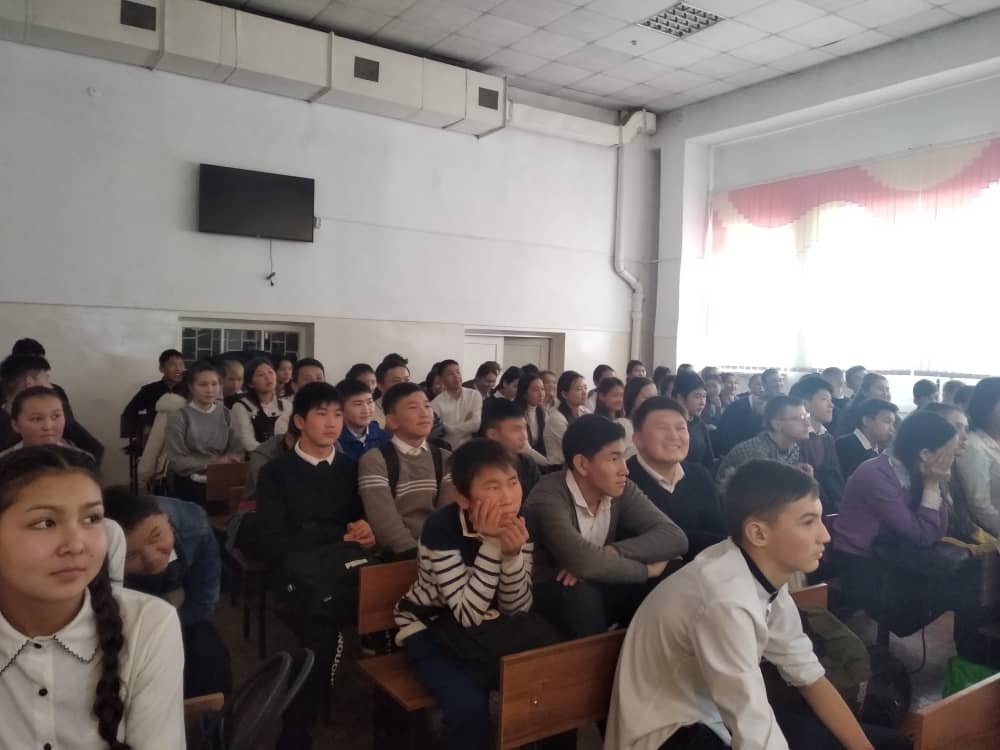 « День Кыргызского языка»
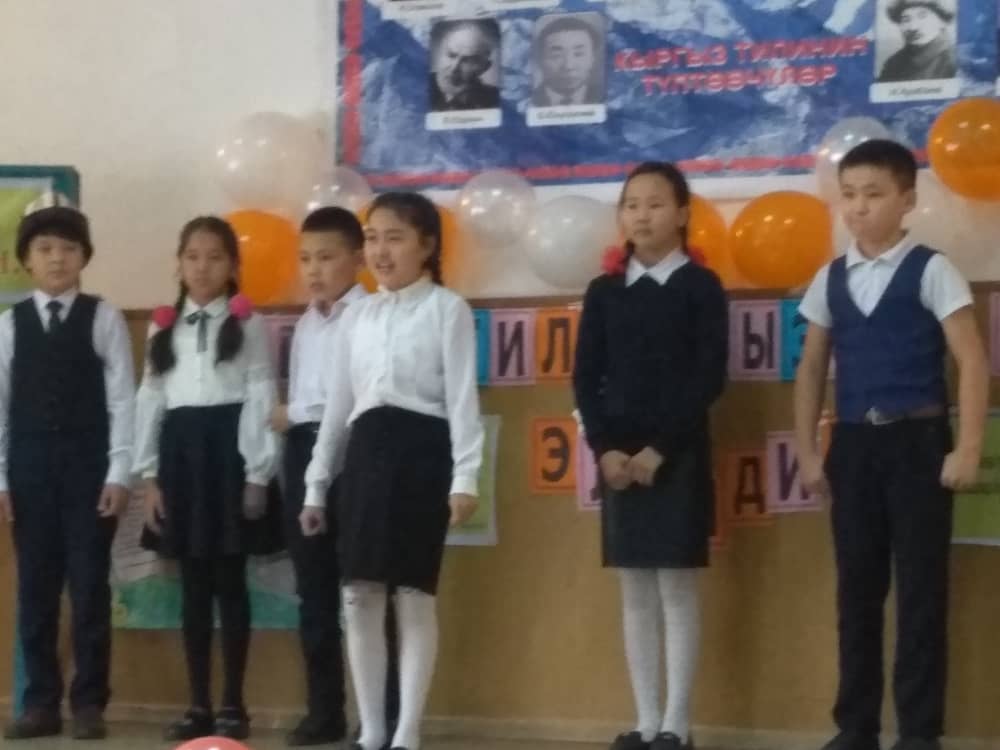 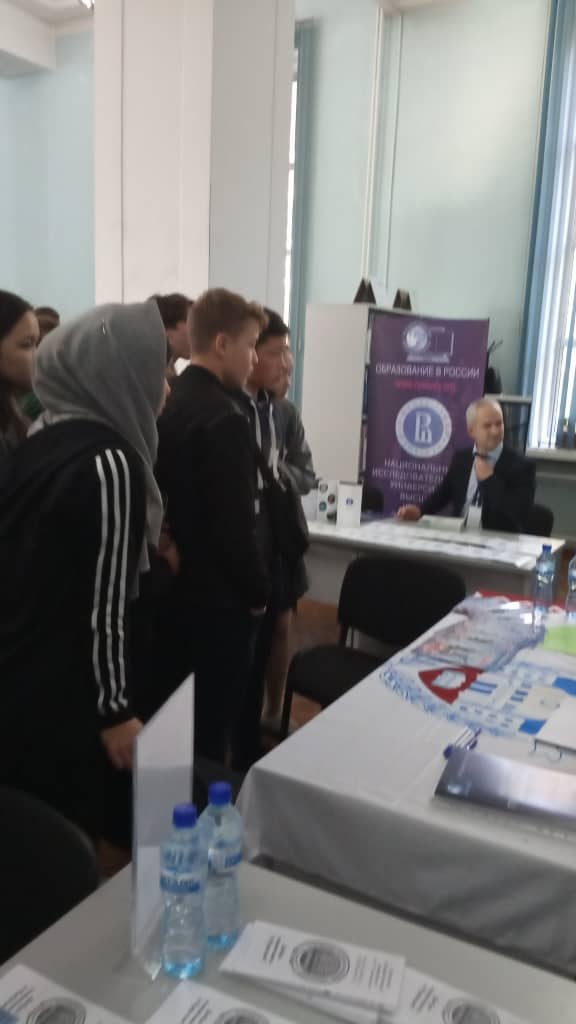 Профориентация старшеклассников
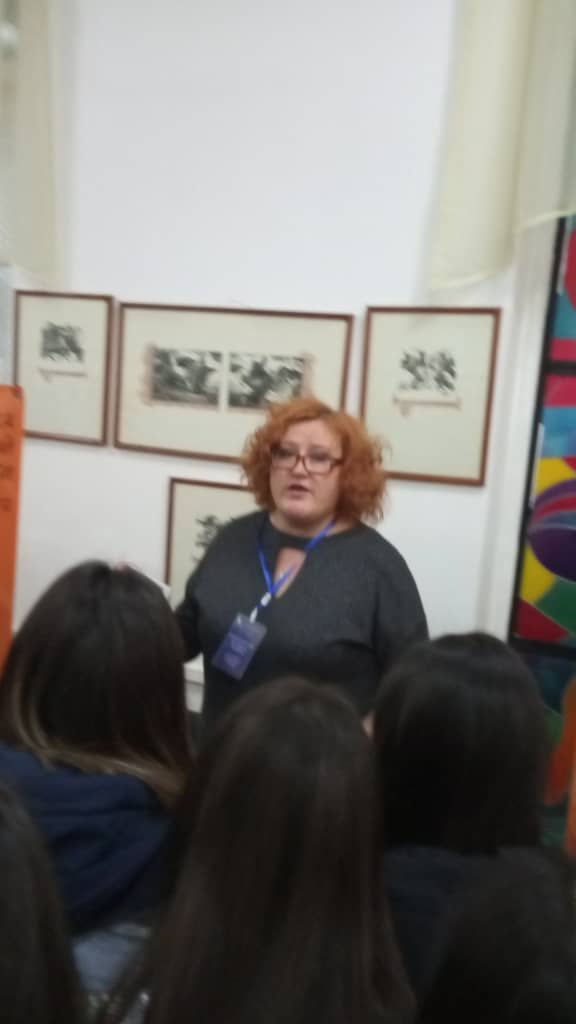 « ЮИД –движение»
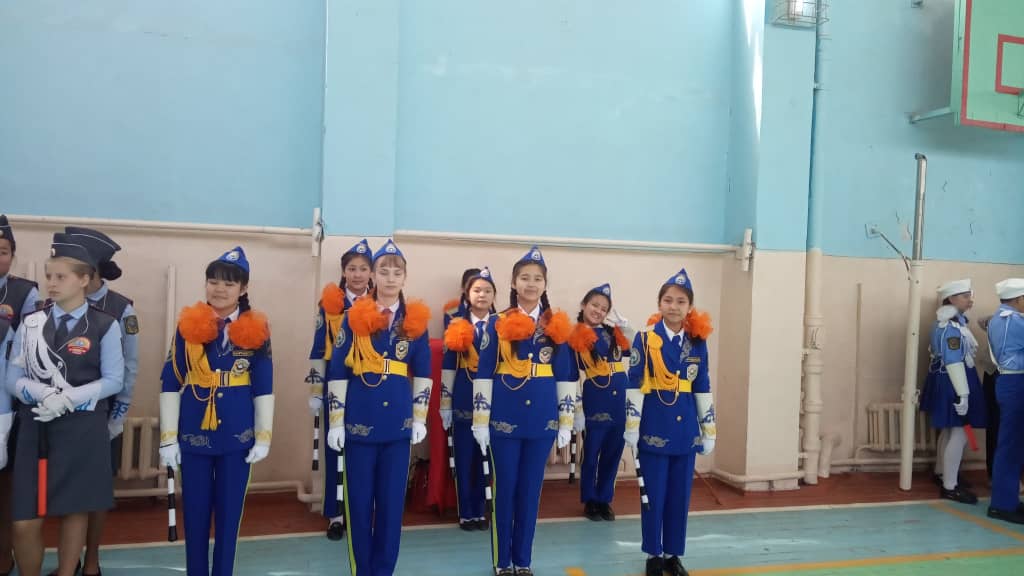 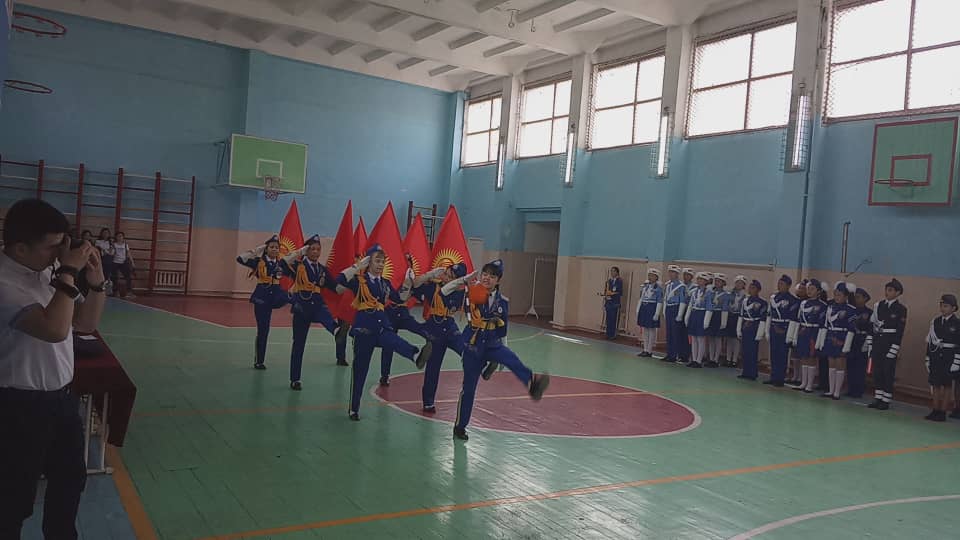 «День девочек»
Здоровый образ            жизни
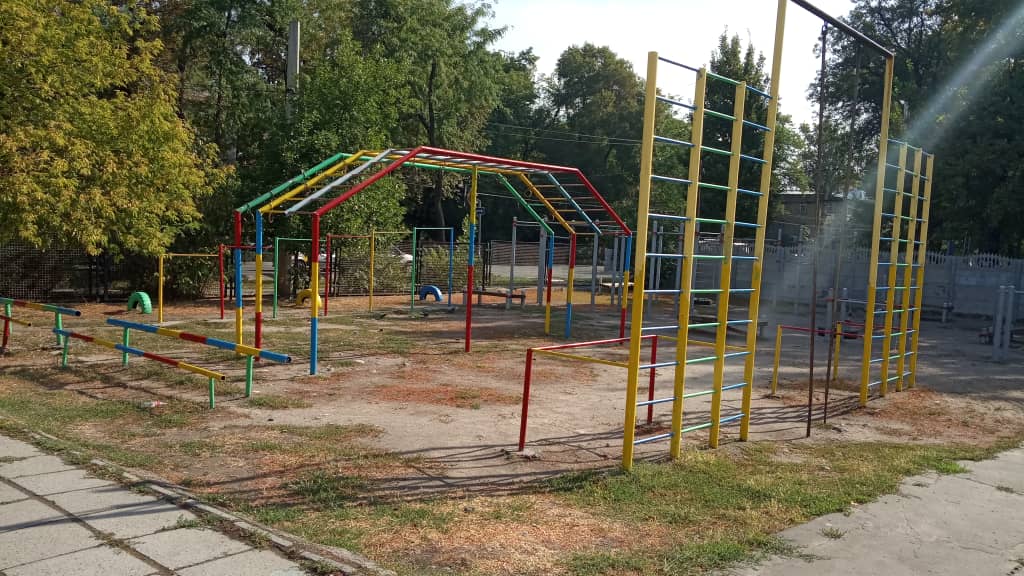 Урок физкультуры в 5 классе.
Соревнования «Школьная лига»
Акции « Мы- за чистый город»
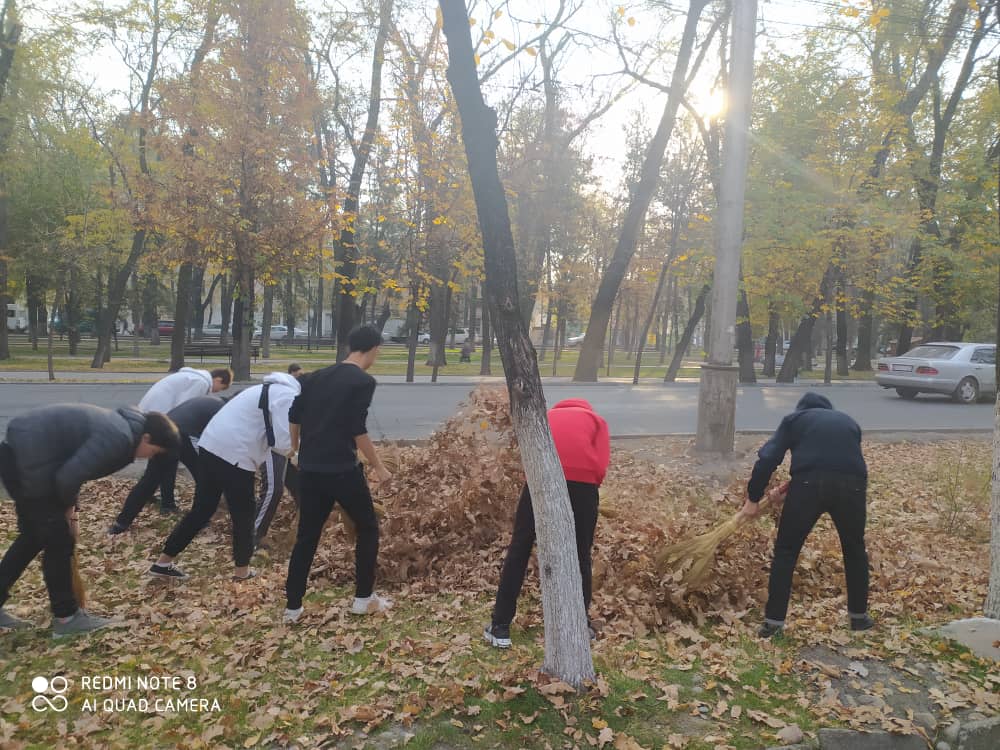 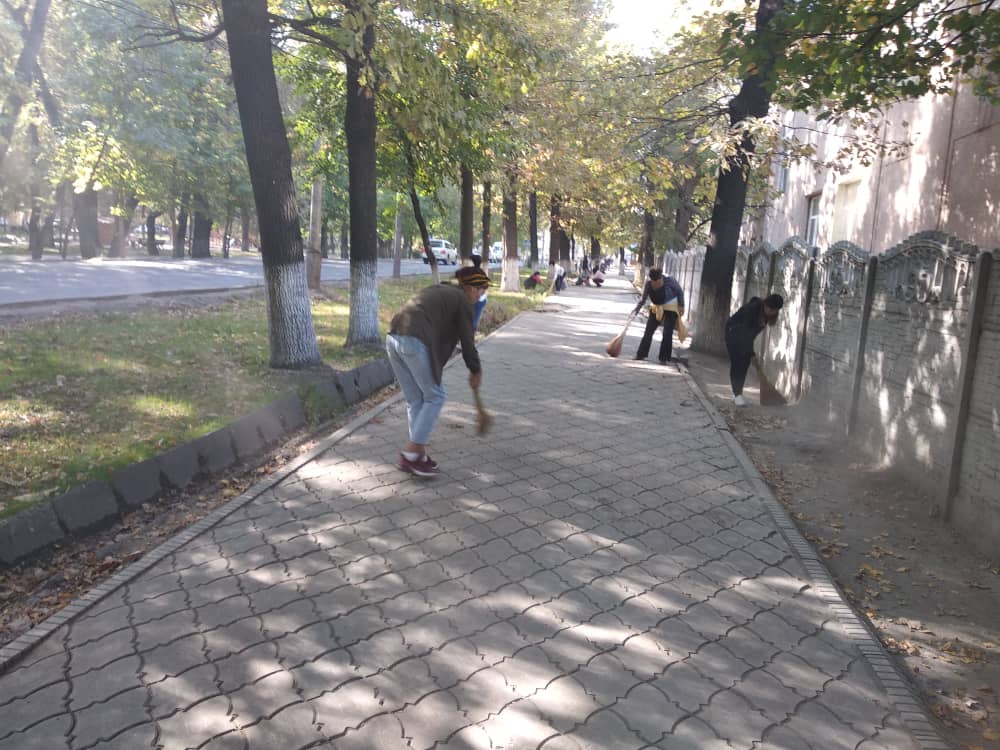 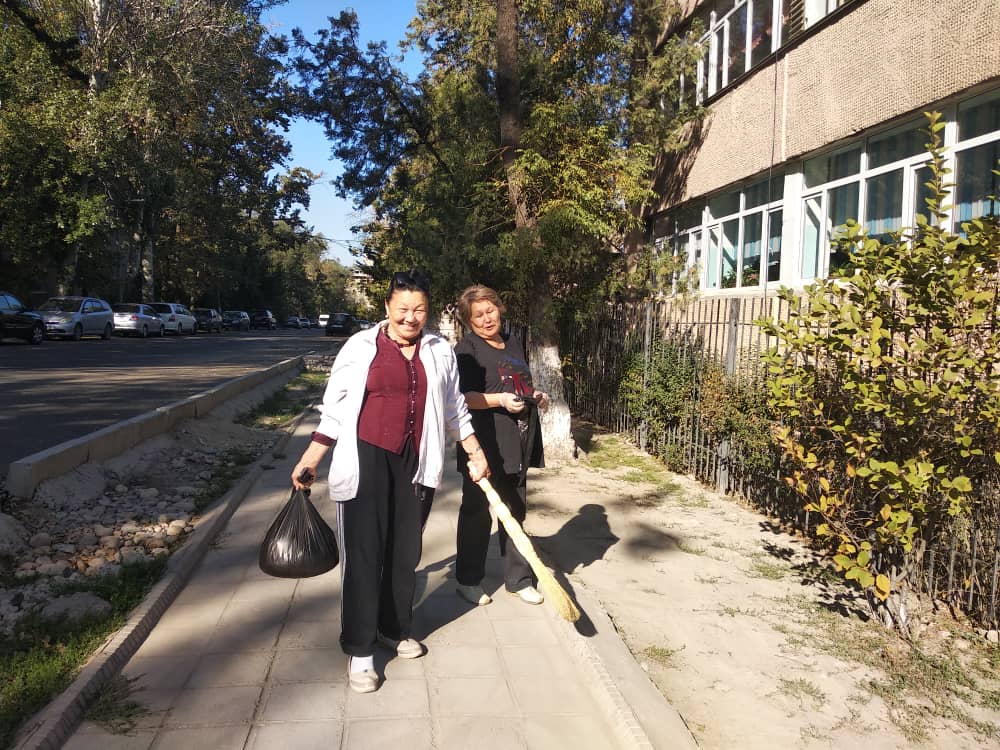 Акция « Милосердие»
« Новый год- семейные ценности»
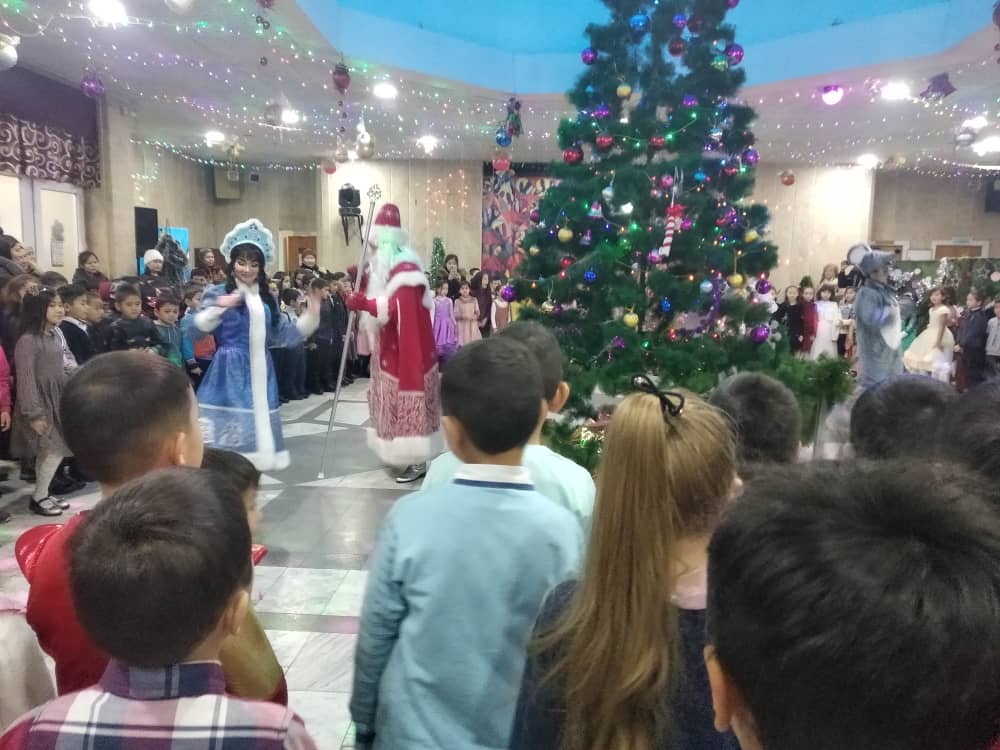